Présentation & Session Questions/Réponses
Action Erasmus Mundus - Appel à proposition 2021

Publié le 24 mars 2021
[Speaker Notes: Ce document présente l’appel à proposition 2021 de l’action Erasmus Mundus (AP Eramus Mundus design measures + AP master conjoint Erasmus Mundus) ainsi que la session de questions/réponses du 24 mars réalisée  en présence de  l’Agence Exécutive « Education Audiovisuel et Culture » (EACEA) 

Avertissements : 
Les informations présentées dans ce document sont susceptibles d’évoluer suite à la parution du Guide Erasmus + 2021. Cette présentation n’engagent aucunement la Commission européenne. Les documents de référence sont en version anglaise]
SOMMAIRE
I. Présentation de l’action Erasmus Mundus

Généralités sur l’action Erasmus Mundus

Une nouveauté : Erasmus Mundus Design Measures (EMDM)

Pourquoi un AP EMDM ?
Qu’est ce qu’un projet d’EMDM ?
Résultats attendus
Format institutionnel
Budget et durée
Comment candidater ?
Procédures d’évaluation
Critères de sélection

L’appel à propositions Master Conjoint Erasmus Mundus (EMJM)

Conditions principales
Organisation
Composition du partenariat
Critères de financement
Budget et durée
Comment candidater ?
Procédures d’évaluation
Critères de sélection

Ressources
II. Session de questions/réponses

Généralités sur l’action Erasmus Mundus

L’appel à propositions Erasmus Mundus Design Measures (EMDM)

L’appel à propositions Master Conjoint Erasmus Mundus (EMJM)

Contact
[Speaker Notes: L’objectif de ce webinaire est de vous présenter le concept, l’organisation et les attentes de l’action Erasmus Mundus dans la nouvelle programmation 2021-2027. Nous ne sommes pas en mesure aujourd’hui de répondre aux questions très techniques comme par exemple la date exacte de publication des appels à proposition ou les modalités de complétion des candidatures. Ces informations vous seront communiquées ultérieurement.
Lors de cette présentation, après avoir évoqué quelques généralités sur l’action Erasmus Mundus, nous vous présenterons l’appel à propositions EMDM avec notamment les productions attendues, les conditions d’éligibilité et les modalités de sélection. Nous enchainerons ensuite sur la présentation de l’appel à propositions master conjoint Erasmus Mundus avec les principales exigences, les modalités d’organisations, les financements et enfin les modalités de sélection.
Toutes ces informations devront bien entendues être confirmée dans le guide du programme dont la publication est attendue fin mars 2021.]
Le master conjoint Erasmus Mundus, c’est quoi ?
Programme d’études international intégré de haut niveau
Tourné vers l’excellence
Ouvert à toutes les disciplines
Diplôme(s) de master délivré(s) par un consortium international d’établissements d’enseignement supérieur
Offrant un niveau de bourses élevé aux meilleurs étudiants européens et du monde
Offrant un soutien financier important aux établissements impliqués
[Speaker Notes: De quoi parle-t-on ?
En quelques mots-clés, le master conjoint Erasmus Mundus c’est :
Un programme d’études international, intégré (= conjoint aux divers EES impliqués) et de haut niveau
Tourné vers l’excellence
Ouvert à toutes les disciplines
Diplôme(s) délivré(s) par un consortium international d’EES
Offrant un niveau élevé de bourses aux meilleurs étudiants sélectionnés
Offrant un soutien financier important aux EES impliqués
Pour ceux qui ne connaissent pas cette action, nous allons vous expliquez tout cela en détail.]
Erasmus Mundus : principaux objectifs
Soutenir la qualité, l’innovation, l’excellence, l’internationalisation des EES grâce à des projets de coopération à l’intérieur de l’Espace Européen de l’Enseignement Supérieur et au-delà 
Accroitre la qualité et l’attractivité de l’Espace Européen de l’Enseignement Supérieur
Soutenir la politique extérieure de l’Union européenne dans l’enseignement supérieur
Accroitre les synergies entre l’enseignement supérieur, l’innovation et la recherche
Améliorer les compétences et l’employabilité des étudiants diplômés d’un master
Répondre aux besoins sociétaux et du marché de l’emploi
[Speaker Notes: Rappel : l’action Erasmus Mundus, et plus largement le programme E+, sont des instruments financiers au service de la politique européenne d’éducation et formation. Cette politique se concrétise notamment par la construction d’un Espace Européen de l’Enseignement Supérieur. Tous les projets financés par E+ doivent donc s’inscrire dans ce contexte et contribuer à la création de cet Espace Européen de l’Enseignement Supérieur. 
Voilà pour le cadre général. Maintenant, sur l’action Erasmus Mundus en particulier, les objectifs sont :
Accompagner la qualité, l’innovation, l’excellence et l’internationalisation des EES au moyen de projets de coopération. Ceux-ci peuvent se dérouler dans la zone géographique de l’EEES ou au-delà. Il faut bien garder en tête ces 4 mots-clés : qualité, innovation, excellence et internationalisation.
Accroître la qualité et l’attractivité de l’EEES
Comme les projets Erasmus Mundus sont ouverts à la coopération avec des EES non-européens, ils sont conçus comme un outil au service de la politique extérieure de l’Union européenne.
Augmenter les synergies entre l’ES, l’innovation et la recherche. 
Améliorer les compétences et l’employabilité des étudiants diplômés d’un master
Répondre aux besoins sociétaux et du marché de l’emploi
Tous ces éléments doivent nourrir la construction de votre partenariat, dans la sélection de vos partenaires, l’élaboration de votre programme d’études, le choix de vos intervenants, etc.]
Erasmus Mundus : nouvelles priorités stratégiques
[Speaker Notes: L’action Erasmus Mundus est reconduite dans la nouvelle programmation avec 2 appel à projets distincts dès 2021.
Dans la nouvelle programmation, l’action Erasmus Mundus se veut : 
plus flexible (2 appels en 2 étapes)
plus stratégique (priorité sera mise sur les nouvelles thématiques, les EES et les pays jusque là peu représentés dans l’action => effet levier)
plus ouverte à l’international (en donnant les mêmes bourses aux étudiants issus des pays programmes et des pays tiers mais également les mêmes critères d’éligibilité entre les EES des pays programme et pays tiers)
plus généreuse (financement plus conséquent pour les établissements et les étudiants)
plus simple dans sa gestion (davantage d’autonomie, forfaits, fongibilité)
plus durable (on vous encourage à recruter un nombre important d’étudiants non boursiers afin que les masters perdurent au-delà de la période de financement)
plus inclusive (bourses d’études et non bourses de mobilité + plus favorable pour les étudiants européens)
Plus attractive (pour les étudiants européens)
Nous allons découvrir tout cela tout au long de cette présentation.]
Programme Erasmus
Programme Erasmus +
Nouveau Programme 2021-2027
Programme Erasmus, 30 années de réalisation
Ouverture à l’international à travers des échanges académiques et une augmentation du financement
Dimension internationale renforcée : 
enseignement supérieur
formation et enseignement professionnel
jeunesse et sport
[Speaker Notes: Quelques rappels sur les programmes Erasmus :
Le programme Erasmus existe depuis plus de 30 ans et a bénéficié à plus de 10 millions d’étudiants. Depuis 2015 il s’est ouvert à l’international notamment grâce à la mobilité international de crédits. La programmation 2021-2027 voit à nouveau sa dimension internationale renforcée au niveau de l’enseignement supérieur mais également au niveau de la formation et de l’enseignement professionnel, aussi bien pour les actions clé 1 (mobilités) mais également clé 2 (coopération).]
Erasmus Mundus, quelques chiffres
EMJMD
(2014-2020)
EMJM/EMDM
(2021-2027)
EMMC 
(2004-2013)
535 Masters conjoints sélectionnés
610 établissements d’enseignement supérieur impliqués, issus de 33 pays programme 
24 500 étudiants du monde entier
Budget total : 1,7 milliards € 
141 masters où la France est impliquée
Action reconduite et introduction des EMDM
[Speaker Notes: Sur cette diapo, vous découvrez quelques chiffres sur les masters conjoints Erasmus Mundus depuis 2004
Au niveau européen, 535 masters conjoints ont été sélectionnés, plus de 600 EES impliqués issus de 33 pays programme ont permis à 24 500 étudiants du monde entier de suivre des formations d’ excellence dans des domaines très variés. Une budget de 1,7 milliards a été dédié à cette action depuis sa création
Au niveau de la France, le budget a été multiplié par 10 entre 2014 et 2020 pour atteindre 176,9 millions d’euros. La France est toujours restée leader sur cette action. Le nombre de candidatures françaises sur la période 2014-2017 a été multiplié par 2. 
141 masters impliquant un EES français ont été sélectionnés durant la programmation 2014-2020, 59 coordonnées par la France sur cette même période.]
Pays impliqués : Erasmus+ 2021-2027
PAYS PROGRAMME
PAYS TIERS
Reste du monde
Pays membres UE+Pays tiers associés 
Islande, Liechtenstein, Norvège,
République de la Macédoine du Nord, Serbie, Turquie
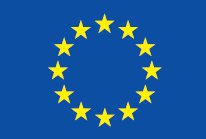 +
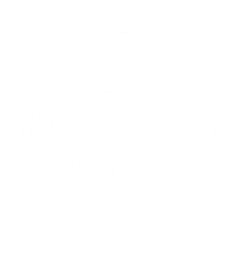 [Speaker Notes: Les modalités de participation et les possibilités offertes par le programme varient selon les pays et leurs situations géographiques.  
Les pays sont classés en deux groupes :
les pays participant au programme Erasmus+ : au nombre de 33
les pays tiers du programme Erasmus+

Les pays participants au programme Erasmus+ 
Au nombre de 33, ils financent le programme Erasmus+ et peuvent profiter de l’ensemble des possibilités offertes. Il s’agit :
des Etats membres de l’Union européenne ;
de l’Islande, de la Norvège, du Liechtenstein, de la Serbie, de la Macédoine du Nord, et de la Turquie.

Les pays tiers, il s’agit de la quasi-totalité des pays du reste du monde.
Les pays tiers ne peuvent participer qu’à certaines actions du programme Erasmus +. Les possibilités qui leurs sont offertes sont précisées dans le guide du programme.La liste exhaustive des pays tiers est disponible sur le site de la Commission européenne.

Un mot sur le Royaume Uni 
Le 24 décembre 2020, un accord a été trouvé entre l’Union européenne et le Royaume-Uni. Cet accord ne concerne pas le nouveau programme Erasmus+ 2021-2027 : le Royaume-Uni devient donc un pays tiers. Les modalités de coopération au sein du programme Erasmus+ avec le Royaume-Uni en tant que pays tiers reste à définir.]
Architecture Erasmus+ 2021-2027
Action clé 3

Soutien à la réforme des politiques publiques
Activités Jean Monnet
Action clé 2

Coopération pour l’innovation et l’échange de bonnes pratiques
Action clé 1

Mobilité des individus
Modules
Mobilité des étudiants
Soutien à la réforme des politiques publiques
Partenariat de coopération
Chaires
Partenariat d’innovation
Centres d’excellence
Mobilité des personnels
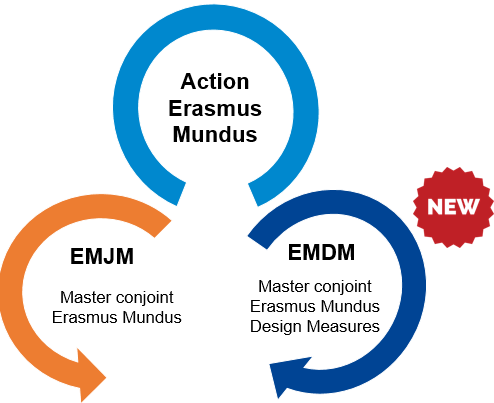 Réseaux
Partenariat d’excellence
[Speaker Notes: La structure du nouveau programme est semblable à celle de l’ancienne programmation => évolution, pas de révolution
On retrouve les 3 actions-clés.
Changement à noter pour Erasmus Mundus :
Passage de AC1  AC2
Traduit un changement dans la conception de cette action : accent mis sur la coopération institutionnelle
Dans l’AC2, Erasmus Mundus se trouve désormais dans les Partenariats d’excellence

Globalement, la diversité des actions permet de répondre à la diversité de vos besoins.
Il faut voir le programme E+ comme un puzzle, c-à-d que chaque action et chaque AP se complète => vous pouvez faire évoluer un projet au fil des ans et « enchainer » les financements Erasmus.
Tout cela relève d’une véritable stratégie d’établissement, qui peut être pensée à l’avance. C’est ce qu’on vous encourage à faire.]
Erasmus Mundus 2021-2027
Action
Erasmus Mundus
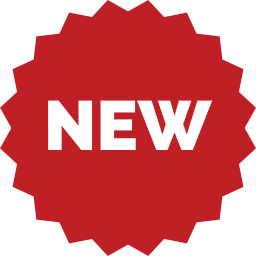 EMDM
EMJM
Erasmus Mundus
Design Measures
Master conjoint Erasmus Mundus
[Speaker Notes: Lorsqu’on « ouvre » cette action Erasmus Mundus, on trouve 2 AP indépendants. C’est la grande nouveauté de cette action, puisqu’en plus l’AP Master Conjoint Erasmus Mundus, on trouve un nouvel AP : Erasmus Mundus Design Measures (EMDM sur la slide, en bas à droite).

L’action Erasmus Mundus dans son ensemble est une action centralisée, c’est-à-dire qu’elle est directement gérée par l’Agence Exécutive « Education Audiovisuel et Culture » (EACEA) à Bruxelles. Qu’est-ce que ça veut dire ? Le dépôt de candidature et l’évaluation de celle-ci se font auprès de l’Agence exécutive.
Le rôle de l’Agence Erasmus+ France / Education & Formation = point national de contact pour la France, c-à-d qu’elle apporte information et conseil aux porteurs de projets.]
Opportunités pour les EES
Meilleure visibilité d’un programme international d’excellence
Coopération internationale structurée et durable
Financement européen attractif et simplifié
Sélection des étudiants les plus talentueux du monde
[Speaker Notes: Quelles sont les opportunités pour vos EES ? Les masters conjoints apportent :
Une meilleure visibilité à travers l’offre d’un programme international d’excellence
Coopération internationale structurée et durable
Financement européen attractif et simplifiée (c’est ce qu’on va vous montrer par la suite)
La possibilité de procéder à une sélection des étudiants les plus talentueux du monde]
Opportunités pour les étudiants
Bourses européennes attractives pour les meilleurs étudiants sélectionnés
Une expérience unique de mobilité reconnue par un diplôme commun
Employabilité élevée grâce à des compétences clés et « soft skills »
Haut niveau d’expertise avec une spécialisation
[Speaker Notes: Quelles sont les opportunités pour les étudiants ? Avoir accès à 
Haut niveau d’expertise dans une spécialisation
Une expérience unique de mobilité reconnue par un diplôme commun à plusieurs établissements
Bourses européennes attractives pour les meilleurs étudiants sélectionnés
Employabilité élevée grâce à des compétences clés & soft skills]
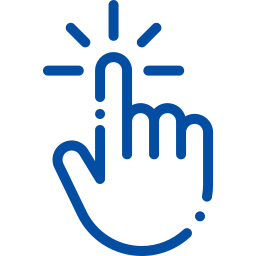 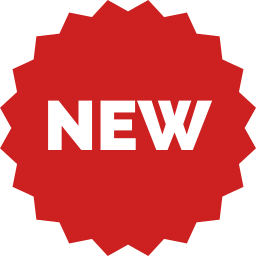 Appel à candidature :Erasmus Mundus Design Measures (EMDM)
[Speaker Notes: 1er AP : EMDM, que je vais maintenant appelé Design Measures pour plus de simplicité]
Intéressé pour un projet de Master Conjoint Erasmus Mundus, mais pas encore prêt ?
Commencer par un Erasmus Mundus Design Measures 
et poser les bases pour un Master Conjoint Erasmus Mundus
[Speaker Notes: L’AP Design Measures va permettre de soutenir financièrement la phase de création d’un Master Conjoint Erasmus Mundus.
Si vous n’êtes pas prêt pour vous lancer dans un EMJM et si vous avez besoin de temps pour mettre en place ce type de master, commencer par un EMDM. 
Si vous débutez dans Erasmus Mundus, nous vous conseillons de commencer par cet AP]
Pourquoi un AP EMDM ?
Outil permettant de développer de nouveaux masters conjoints Erasmus Mundus

Diversifier l’offre des masters conjoints et encourager de nouvelles coopérations impliquant des pays programme ou universités sous-représentés et/ou de nouvelles thématiques  

https://eacea.ec.europa.eu/erasmus-plus/emjmd-catalogue_fr

https://ec.europa.eu/programmes/erasmus-plus/projects_en
[Speaker Notes: La finalité de cet AP est double :
Développer de nouveaux Masters Conjoints Erasmus Mundus
Diversifier l’offre de ces masters, notamment vers de nouveaux pays programme, des EES sous-représentés et/ou de nouvelles thématiques
Nous vous encourageons à consulter le catalogue des Masters Conjoints Erasmus Mundus et la plateforme « Erasmus+ Project Results », dont les liens sont sur la diapo, pour explorer ce qui existe déjà. Nous vous conseillons aussi d’identifier avec vos partenaires les thématiques peu développées et répondant à des besoins spécifiques.]
Qu’est-ce qu’un projet d’EMDM ?
Financement sur une courte durée permettant au candidat de monter le projet d’un nouveau master conjoint

 Un bénéficiaire pour le compte de plusieurs institutions participantes 

 Financement indépendant du master conjoint Erasmus Mundus
[Speaker Notes: Un financement sur une courte durée (15 mois)  permet au candidat/bénéficiaire de la subvention de monter un projet de master conjoint avec des acteurs identifiés.
On a un seul bénéficiaire pour le compte de plusieurs institutions participantes. 
Le financement est sous la forme d’un budget forfaitaire indépendant du financement des masters conjoints.]
EMDM : résultats attendus (1)
Conception du programme et procédures communes

 Organisations administrative et financière communes

 Services communs offerts aux étudiants
[Speaker Notes: Des résultats concrets sont attendus. Il s’agit de livrables permettant d’attester le montage d’un projet du master conjoint Erasmus Mundus élaboré avec vos partenaires.
Dans votre projet design measures, vous devrez présenter les programmes d’études communs détaillés, prêt à être mis en œuvre du master conjoint, son organisation administrative et financière ainsi que les services offerts aux étudiants qui seront sélectionnés.]
EMDM : résultats attendus (2)
Promotion et dissémination communes du master

 Projet de la convention entre partenaires et contrats d’étudiants

 Politique commune sur le diplôme et lancement/preuve de la procédure d’accréditation

+ Explorer les opportunités offertes par la European Approach for Quality  Assurance of Joint Programmes (si la législation nationale le permet)
[Speaker Notes: Les modalités de promotion et de dissémination communes aux EES impliqués au projet de master conjoint devront être présentées. Il s’agit bien d’un travail de partenariat et co-construit => tout doit être décidé et fait en commun
Vous fournirez le projet de la convention qui devra couvrir tous les aspects universitaires, opérationnels, administratifs et financiers de la mise en œuvre du master conjoint ainsi que la gestion des bourses.
La politique commune sur le diplôme et le lancement ou la preuve de la procédure d’accréditation devra également figuré dans la demande
Nous vous recommandons également d’adopter l’approche européenne pour l’assurance de la qualité des programmes conjoints en tant que base de l’assurance qualité externe des cours. Le fait de répondre à l’appel à propositions EMDM n’impose pas au candidat sélectionné de déposer un projet de master conjoint Erasmus Mundus]
EMDM : format institutionnel
La demande peut-être faite par un EES issu d’un pays programme ou d’un pays tiers

Les EES des pays programme doivent disposer d’une charte Erasmus valide

Un bénéficiaire pour le compte de plusieurs institutions participantes
[Speaker Notes: Le format institutionnel
La demande peut-être faite par un EES d’un pays programme ou d’un pays tiers. On a les mêmes critères d’éligibilité pour les EES issus d’un pays programme ou d’un pays tiers. Cela signifie qu’un EES d’un pays tiers pourrait déposer un projet de design measures = pas une priorité de l’Union européenne
D’autres acteurs autres que des EES dotés d’une expertise et d’un intérêt spécifiques dans les domaines d’études/professionnels couverts par le projet de programme commun peuvent se joindre au projet (entreprises, centres de recherche, ONG, associations). 
En revanche, tous les EES issus des pays programme doivent obligatoirement disposer d’une charte ECHE valide.

Même si cela n’est pas un critère d’éligibilité pour EMDM, il parait logique et attendu d’impliquer dans ce projet d’EMDM des EES qui respectent les critères d’éligibilité de l’appel EMJM (en terme de nbr de pays et d’EES).]
EMDM : budget et durée
Durée du projet : 15 mois

 Budget alloué : somme forfaitaire de 55 000€ (prend en charge les coûts liés aux activités nécessaires à la création du projet du master conjoint Erasmus Mundus).

  Budget total : approx. 2M Euro

 Nombre de projets sélectionnés : approx. 36
[Speaker Notes: Le bénéficiaire (contrat monobénéficiaire), soumet la proposition au nom du projet. 
Il s’agit d’un budget forfaitaire fixe par projet de 55000€. Cette somme permettra de financer l’ensemble des coûts liés au montage du projet du master conjoint Erasmus Mundus (réunions, déplacements,…) . La durée de financement est de 15 mois.
Pas d’exigence particulière quant à l’utilisation de ce forfait 
Le budget total pour l’appel à propositions est de 2M€ ce qui permettra de financer environ 36 projets au niveau européen.]
EMDM : comment candidater ?
Les opportunités du nouveau programme Erasmus 2021-2027 et les informations relatives aux demandes sont publiées sur le portail de la Commission :
European Commission’s Funding & Tender Opportunities Portal
https://ec.europa.eu/info/funding-tenders/opportunities/portal/screen/home
[Speaker Notes: Comment candidater à l’AP EMDM ?
Vous devrez vous rendre sur la nouvelle plateforme dite « European Commission’s Funding & Tender Opportunities Portal ». Les opportunités du nouveau programme E+ 2021-2027 et les informations relatives aux demandes sont publiées sur ce portail. Nous n’avons pas plus d’informations techniques à ce stade sur le dépôt de candidature, mais nous vous encourageons à vous rendre dès à présent sur la plateforme pour vous l’approprier, et à ne pas attendre le dernier moment pour le faire.
Il s’agit de la même plateforme que pour les projets de recherche (Horizon Europe)]
EMDM : procédure d’évaluation
Evaluation par des experts externes et indépendants : 2 experts évaluent chaque projet 
1 seuil : le projet doit obtenir au moins 60 points pour être sélectionné
En cas d’ex aequo, la priorité sera donnée au projet ayant la note la plus élevée au critère “Pertinence du projet” puis au critère  “impact » puis « qualité »
[Speaker Notes: Pas de changement notable sur la procédure d’évaluation similaire à la majorité des projets E+]
EMDM : critères de sélection (1)
Pertinence du projet (max. 40 points)
Buts et objectifs spécifiques du projet ainsi que leur pertinence
Stratégies proposées
Ambition du projet 
Nouveaux consortia et possibilités d’impliquer des pays programme/ universités / domaines thématiques d’études sous représentés
Qualité du projet et mise en œuvre (max. 20 points)
Programme des activités pour atteindre les objectifs et les résultats
Ressources opérationnelles 
Etapes prévues afin de lancer l’accréditation et le processus d’évaluation du master
[Speaker Notes: 4 critères de sélection:
Pertinence du projet
Qualité du projet et mise en oeuvre]
EMDM : critères de sélection (2)
Qualité de l’équipe responsable du projet et des modalités de coopération (max. 20 points)
Définition des rôles et tâches ainsi que leurs distributions dans l’équipe en charge du projet
L’implication d’autres acteurs du monde éducatif et non éducatif et leur(s) contribution(s) à la conception du programme
La raison de leur participation, leur valeur ajoutée et leur complémentarité
Impact et dissémination (max. 20 points)
Impact attendu
Promotion et dissémination 
Pérennité et identification des sources de financement possibles
[Speaker Notes: - Qualité de l’équipe responsable du projet et de modalités de coopération
- Impact et dissémination]
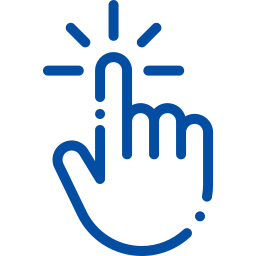 Appel à candidatures :Master conjoint Erasmus Mundus (EMJM)
[Speaker Notes: 2ème AP de l’action Erasmus Mundus : le Master Conjoint Erasmus Mundus.
Si cet appel est bien indépendant de l’AP Design Measures que l’on vient de voir, il devrait être ouvert sur la même période.]
EMJM conditions principales (1)
Curriculum conjoint intégré et procédures de mise en œuvre communes basés sur les standards de l’assurance qualité des programmes conjoints de l’Espace Européen de l’Education (e.g. sélection, promotion conjointe, services communs, organisation administrative et financière commune, etc.)

 Consortium d’au moins 3 EES de 3 pays différents dont au moins 2 sont issus de 2 pays programme
[Speaker Notes: Quelles sont les conditions principales ?
Curriculum intégré, avec des procédures de mise en œuvre communes : le critère central ici, c’est l’aspect « intégré » qui veut dire « conjoint » ou « commun ». Autrement dit, tous les aspects du master conjoint doivent être décidé de manière collective. Cela va de l’élaboration du programme d’études à l’organisation administrative et financière du master, en passant par la sélection des étudiants et intervenants, la promotion du master, les services aux étudiants, etc. 
A propos des standards de l’assurance qualité, vous trouverez à la fin de ce diapo deux slides sur des ressources à consulter. Tous les docs. sont en anglais.
Autre exigence : le consortium doit être composé d’au moins 3 EES de 3 pays différents, c-à-d que chacun des 3 EES est situé dans un pays différent. Plus précisément, au moins 2 de ces 3 EES doivent être issus de 2 pays programme différents. Pour rappel, les pays programme sont les pays membres de l’UE + les pays tiers associés (cf. slide 12).
Pour ceux qui sont déjà familiers des EMJM, il y a un changement sur ce dernier point, puisqu’on passe d’un min. de 3 à 2 pays programme.]
EMJM : conditions principales (2)
Promotion à l’international afin d’attirer et d’inscrire les meilleurs étudiants du monde (une partie d’entre eux pourra bénéficier d’une bourse Erasmus Mundus)

Mobilité physique obligatoire pour les étudiants

Au moins 2 périodes d’études dans 2 pays dont 1 pays programme (différent du pays de résidence de l’étudiant)
[Speaker Notes: Pas de changement // ancienne programmation.

Conditions principales (suite) :
Votre consortium doit communiquer sur le master conjoint à l’international, afin d’attirer et d’inscrire les meilleurs étudiants du monde.
Le programme d’études doit obligatoirement prévoir une mobilité physique des étudiants 
Cette mobilité devra être faite sur 2 périodes d’études au moins, dans 2 pays différents, dont 1 au moins doit être un pays programme (différent du pays programme de résidence de l’étudiant). 
.]
EMJM : conditions principales (3)
Participation d’experts, conférenciers pour des enseignements et activités de recherche

Délivrance d’un diplôme commun ou de diplômes multiples de master (dans le cas où la législation nationale le permet, le diplôme commun est hautement recommandé)
A l’étape de la demande, le master conjoint Erasmus Mundus doit présenter un programme d’étude finalisé, opérationnel, prêt à être promu et diffusé dans le monde dès sa sélection.
[Speaker Notes: Conditions principales (suite) :
Votre curriculum doit prévoir la participation d’experts et/ou conférenciers pour des enseignements et activités de recherche
Sur ce point, un changement à noter // ancienne programmation : alors qu’auparavant, il fallait au moins 4 professeurs invités/conférenciers/experts pendant un total d’au moins 8 semaines, ces seuils ont disparu => aucune exigence de seuil
- Au terme du master, votre consortium devra délivrer un diplôme commun ou des diplômes multiples
Si la législation nationale le permet, les diplômes communs sont encouragés, étant donné qu’ils représentent une intégration totale du processus d’apprentissage et d’enseignement. On retrouve bien le critère « intégré »/  « conjoint » du master.

Pour rappel : 
Diplôme commun = doc./parchemin unique signé par l’ensemble des EES partenaires au master
Diplômes multiples = plusieurs docs./parchemins, chaque EES délivrant son propre diplôme
Une étude de la Commission européenne a été conduite à ce sujet, dont le lien est à retrouver dans notre slide Ressources à la fin de ce diapo. 
Pour finir, à l’étape de la demande/du dépôt de candidature, le master conjoint Erasmus Mundus doit présenter un programme d’étude finalisé, opérationnel, prêt à être promu et diffusé dans le monde dès sa sélection.]
EMJM : organisation (1)
Une seule convention de financement pour 6 années académiques

 Engagement à recruter un certain nombre d’étudiants par projet

 Au moins 4 promotions d’une durée de 1 à 2 années académiques (60, 90 ou 120 ECTS)

 Au moins 2 périodes d’études dans 2 pays – avec au moins une période dans un pays Programme (pays différent de la résidence des étudiants)
[Speaker Notes: Au niveau organisation :
Une seule convention permettra de financer 6 années académiques quelque soit la durée du master
Etudiants boursiers et non boursiers peuvent être recrutés
Nécessité de rentrer au moins 4 promotions
2 périodes d’étude obligatoire avec au moins une période dans 1 pays programme  (auparavant c’était dans 2 pays programme minimum). Cela signifie qu’un étudiant peut faire au minimum une période dans un pays programme (autre que celui où il réside) et une autre période dans un pays tiers.]
EMJM : organisation (2)
Equilibre géographique des étudiants : pas plus de 10% des bourses octroyées pour des étudiants de même nationalité (ne s’applique pas pour les bourses additionnelles pour les régions cibles)

 La première promotion du master doit démarrer au plus tard 1 année académique après l’année de sélection
[Speaker Notes: Au niveau organisation :
Equilibre géographique : dans la programmation précédente une bourse ne pouvait  pas être attribuée à plus de 3 candidats du même pays (/de même nationalité) au cours d’une même procédure de sélection. Désormais, pas plus de 10% de bourses octroyées pour des étudiants de même nationalité (Ce seuil ne concerne pas les étudiants recrutés à partir des instruments financiers de la rubrique 6 NDICI, IPA, voir diapo relative aux fonds additionnels)
La première promotion du master doit démarrer au plus tard 1 année académique après l’année de sélection]
EMJM : organisation (3)
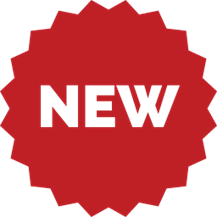 Vue globale
[Speaker Notes: En France, nous sommes concernés que par des masters en 2 ans = 120ECTS. Financement de 6 années académiques permettant d’avoir 5 promotions ou 4 si la première année est consacrée aux activités préparatoires.
Les activités préparatoires (auparavant année préparatoire optionnelle ) sont toujours possibles. Ces activités préparatoires permettent entre autre la préparation et la promotion/sensibilisation du master, ainsi que les premières inscriptions des étudiants sélectionnés. 
Attention ces activités préparatoires n’ont aucun lien avec les attendus et activités  du design measures]
EMJM : composition du partenariat
Consortium composé d’au minimum de 3 EES issus de 3 pays différents dont au moins 2 issus de pays programme

Partenaires associés possibles

La demande peut être faite par un EES éligible d’un pays programme ou tiers

EES d’un pays Programme : Charte Erasmus valide

EES des pays tiers doivent s’engager aux principes de la charte au travers de la convention partenariale

EES d’un pays Programme ou tiers : accréditation et évaluation du programme du master validées

Ouvert à toutes organisations publiques ou privées d’un pays programme ou tiers
[Speaker Notes: Pas de changement dans la composition des organisations participantes.
Ouvert à toutes les organisations publiques ou privées d’un pays programme ou pays tiers
En revanche, le consortium doit être composé au minimum de 3 EES de 3 pays différents dont au moins 2 issus de pays programme (auparavant c’était 3)
Charte ECHE valide obligatoire pour tous les EES issus de pays programme.
Les EES des pays tiers doivent s’engager aux principes de la charte à travers la convention partenariale (reconnaissance ECTS notamment)
-nécessité également d’une accréditation et évaluation du programme de master validées au moment de la candidature]
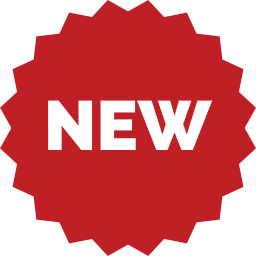 EMJM : règles de financement
Subvention simplifiée
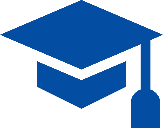 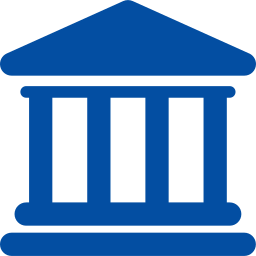 2 bénéficiaires principaux
3 composantes =
3 coûts unitaires
[Speaker Notes: Simplification, des règles de financement sur la base de coûts unitaires.
2 bénéficiaires
3 coûts unitaires, couts institutionnels, besoins individuels et les bourses des étudiants]
EMJM : composition de la subvention
[Speaker Notes: Les bourses seront de 1400€/mois 
Les coûts institutionnels pour les EES seront également sous la forme d’un forfait de 750€/mois/étudiants 
Besoins individuels entre 3000 et 60 000€ en fonction des besoins.
Nous allons voir cela en détail]
EMJM : bourse d’études
Au niveau étudiant :
 Bourse complète couvrant les frais d’installation, de voyage et de subsistance
 Un seul coût unitaire par boursier
    Base de calcul : 1400€ x nbr de mois
    (min. 1 année académique – max. 24 mois)
    => montant max. par étudiant : 33 600€
 Exonération de droits d’inscription

Au niveau du projet :
 Base de calcul : 1400€ x nbr de mois x nbr d’étudiants boursiers
 Plafond de financement à 60 étudiants boursiers par projet
	=> montant max. par projet : 2 016 000€ par subvention
[Speaker Notes: Les bourses d’études : nous parlons bien ici des bourses Erasmus+.

Au niveau étudiant :
Sa bourse va couvrir tous les frais d’installation, de voyage et de subsistance
Le montant de la bourse est unique : c’est le « coût unitaire par boursier »
La base de calcul est la suivante : c’est une bourse de 1400€/ mois d’étude
Cette bourse est valable pour 1 année académique au moins et 24 mois max.
Au total, sur l’ensemble de son master conjoint, l’étudiant peut percevoir jusqu’à 33 600€.

A noter également :
L’étudiant boursier est en plus exonéré des droits d’inscription.

Au niveau du projet :
Pour rappel, c’est vous qui percevez le montant des bourses étudiantes avant de les redistribuer à chaque bénéficiaire.
Le montant total de l’ensemble de ces bourses est calculé de la manière suivante : 1400€ x nbr de mois x nbr d’étudiants boursiers
Toutefois, un plafond est fixé à 60 étudiants boursiers : vous ne pourrez pas percevoir des bourses pour davantage d’étudiants.
Par projet, le montant total max. de bourses étudiantes est donc de 2 016 000€.]
EMJM : coûts institutionnels
Coûts de mise en oeuvre du programme d’étude

 Coût institutionnel par étudiant inscrit : 750€ /mois  Base de calcul :  750€ x nbr de mois x  nbr étudiants inscrits
    Plafond de 100 étudiants inscrits	=> somme max. par projet : 1.800.000 €

 Coût institutionnel identique pour les boursiers et non boursiers

 Coût institutionnel identique pour les étudiants issus d’un pays programme et ceux issus des pays tiers
[Speaker Notes: Les coûts institutionnels permettent de financer le programme d’étude
Couts institutionnels : 750€/mois  par étudiant inscrit, plafonné à 100 étudiants, soit maximum : 1 800 000€
Pour les étudiants non boursiers (jusqu’au 100ème ou entre 60 et 100), vous percevez les coûts institutionnels et les droits d’inscription. Pour rappel, dispense de frais d’inscription pour les étudiants boursiers.
Bien qu’il est le plafond de 100 étudiants, les consortia sont invités à recruter plus d’étudiants]
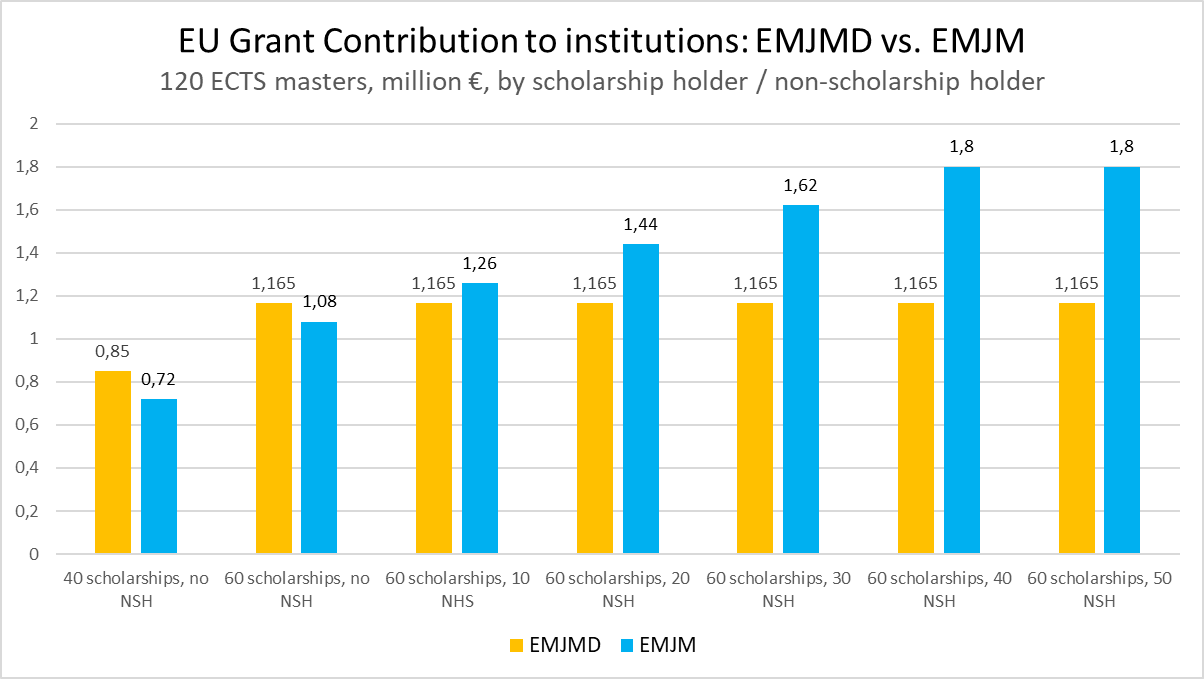 37
[Speaker Notes: Ce diagramme compare les coûts institutionnels octroyés pour un projet de master conjoint version 2014-2020 et le projet de master conjoint 2021-2027. On voit que les budgets alloués sont plus conséquents notamment lorsque le nombre d’étudiants inscrits dans le master augmente, pour atteindre le plafond de 1,8M€]
EMJM : besoins individuels
Au niveau étudiant :
 Contribution basée sur les besoins exprimés : 10 coûts unitaires distincts allant de 3 000€ à 60 000€
	=> Si < 3 000€ : couvert par les coûts de fonctionnement

Au niveau du projet :
 Attribué lors de la phase de contractualisation : 0, 1 ou 2 coûts unitaires de 60 000€
	=> montant max. par projet : 120 000€

=> Pour tous les étudiants inscrits (boursiers et non-boursiers)
[Speaker Notes: Les besoins individuels : il s’agit des besoins liés à un handicap (achat matériel, besoin d’un accompagnateur etc.…

Au niveau étudiant :
La contribution est basée sur les besoins exprimés par l’étudiant ; autrement dit, c’est l’étudiant qui évalue le montant de ces besoins.
Plus précisément, ces besoins individuels sont calculés par coûts unitaires : vous allez déterminer le montant des besoins individuels en vous référant à une échelle de coût entre 3000€ et 60 000€, cette échelle étant divisé en pallier/coût individuel.
Pour les besoins inférieurs à 3000€, cette échelle de coût ne fonctionne pas ; vous devrez les financer par les coûts institutionnels, qui ont été présentés juste avant.

Au niveau du projet :
- Le montant couvrant l’ensemble des besoins individuels est attribué lors de la phase de contractualisation, donc vous devez demander cette enveloppe dès votre candidature. Vous aurez alors le choix de demander 0, 1 ou 2 coûts unitaires. Autrement dit, vous aurez le choix de :
ne pas demander de besoins individuels (= 0 coût unitaire) ;
demander 60 000€ (= 1 coût unitaire) ;
demander 120 000€ (= 2 coûts unitaires) ;
En sachant que le montant max. de besoins individuels par projet est de 120 000€.
Evidemment, au moment du dépôt de candidature, vous ne pourrez pas savoir quels seront exactement vos besoins individuels. Il paraît donc cohérent de demander 120 000€, d’autant plus que cette enveloppe est transformable en bourses.

Ces besoins individuels peuvent être demandés par tout étudiant inscrit dans le master, qu’il soit boursier ou non boursier.]
EMJM : fonds additionnels
Réponse aux priorités de la politique extérieure de l’UE
	 Fonds additionnels financés par les instruments financiers 
	     IPA et NDICI (à confirmer)

Pour les étudiants des pays tiers

Contribution sous la forme de bourses additionnelles (+ coûts de institutionnels correspondants) pour la durée du master conjoint :
	- environ une vingtaine de bourses (à confirmer)
[Speaker Notes: Comme nous l’avons présenté au début de notre intervention, les projets Erasmus Mundus étant ouvert à la coopération avec des pays du monde entier, ils sont aussi un outil au service de la politique extérieure de l’UE. 
Les fonds additionnels d’un EMJM vont donc permettre de répondre aux priorités de cette politique étrangère européenne.

Particularité de ces fonds additionnels : ils ne sont financés par E+ mais proviennent d’autres fonds européens qui se rattachent à la politique extérieure européenne :
l’Instrument européen pour le voisinage, le développement et la coopération internationale (NDICI, pour son acronyme en anglais)
et l’Instrument de Pré-Adhésion (IPA)

Voilà pour le contexte. De ce fait, les fonds additionnels vont avoir pour objectif d’attirer des étudiants de pays tiers, et plus précisément de certains pays tiers définis comme prioritaires par l’Union européenne.

Au titre de ces fonds additionnels, vous allez donc pouvoir demander des bourses additionnelles pour les étudiants provenant de ces zones géographiques :

Pour chaque bourse obtenue, vous aurez également droit aux coûts institutionnels correspondants.]
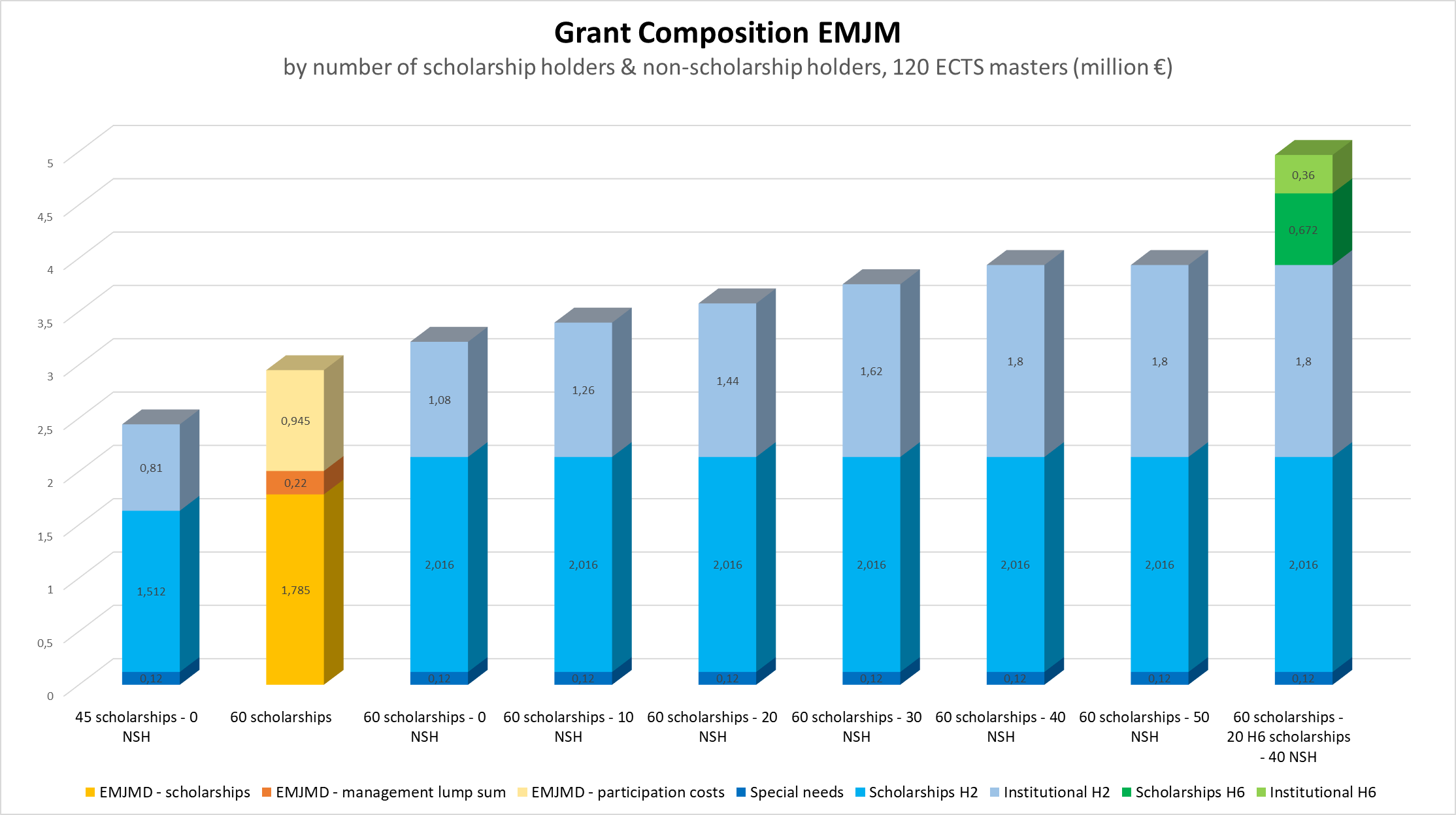 [Speaker Notes: Si on regarde le dernier bâton, le budget max. qui peut être alloué pour un projet d’EMJM est de 4,9M€. Si vous avez bien suivi, le budget total pour un EMJM est plus avantageux que dans l’ancienne programmation. Il se décompose de la façon suivante :
Besoins individuels : 120 000€
Bourses d’études : 2,16M€ (1400€ x 24 mois x 60 étudiants)
Coûts institutionnels: 1,8M€ (750€ x 24 mois x 100 étudiants)
Fonds additionnels provenant des instruments financiers :  pour 20 bourses par exemple : 672 000€ (1400€ x 24 mois x 20 bourses)
Coûts institutionnels additionnels pour 20 bourses : 360 000€ (750€ x 24 mois x 20 bourses)]
EMJM : durée et budget
Durée du projet : 6 années académiques

 Budget max. alloué par projet :  ~ 4,9M€

 Nombre de projets sélectionnés : ~ 25
[Speaker Notes: Durée 6 années académiques
Budget max alloué par projet 4,9M€
Sélection d’environ 25 projets]
EMJM : comment candidater ?
Les opportunités du nouveau programme Erasmus 2021-2027 et les informations relatives aux demandes sont publiées sur le portail de la Commission :
European Commission’s Funding & Tender Opportunities Portal
https://ec.europa.eu/info/funding-tenders/opportunities/portal/screen/home
[Speaker Notes: Comment candidater à l’AP EMJM ?
Vous devrez vous rendre sur la nouvelle plateforme dite « European Commission’s Funding & Tender Opportunities Portal ». Les opportunités du nouveau programme E+ 2021-2027 et les informations relatives aux demandes sont publiées sur ce portail. Nous n’avons pas plus d’informations techniques à ce stade sur le dépôt de candidature, mais nous vous conseillons de vous rendre dès à présent sur la plateforme pour vous l’approprier, et de ne pas attendre le dernier moment pour le faire.
Avant de candidater, vous devez lire le Guide du programme qui sortira au printemps.]
EMJM : procédure d’évaluation
Evaluation par des experts externes et indépendants : 
3 experts évaluent chaque projet

 2 seuils minimaux :
		- Min. 22/30 points pour « Pertinence du projet »
		- Min. 70 points au total

 En cas d’ex aequo, la priorité sera donnée au projet ayant la note la plus élevée au critère « Pertinence du projet » puis au critère « Impact» et ensuite « Qualité »
[Speaker Notes: Pas de changement notable sur la procédure d’évaluation, elle est similaire à la majorité des projets E+.

Evaluation menée par des experts externes et indépendants : 3 experts évaluent chaque projet
2 seuils à franchir obligatoirement pour être sélectionnés :
Obtenir au moins 22 points sur 30 pour la « Pertinence du projet »
Obtenir un total d’au moins 70 points sur l’ensemble des critères d’attribution
En cas d’ex aequo, la priorité sera donnée au projet ayant la note la plus élevée au critère « Pertinence du projet » puis au critère « Qualité de la conception et de la mise en œuvre du projet ».]
EMJM : critères d’attribution (1)
Pertinence du projet (max. 30 points)
Finalités et objectifs généraux du projet et pertinence par rapport au EMJM
Justification du projet réponse aux besoins sociétaux et du marché du travail
Stratégie pour encourager l’excellence et l’innovation
Stratégie pour augmenter l’attractivité, l’intégration et l’internationalisation de l’Espace Européen de l’Education
Qualité du projet et mise en œuvre (max. 30 points)
Intégration de l’EMJM (conception, mise en œuvre, assurance qualité)
Contribution du personnel invité et des conférenciers/experts pour l’enseignement, la formation et la recherche
Support spécifique afin de faciliter l’accès aux participants avec des besoins individuels
Stratégie d’évaluation du risque et mesures d’atténuation
[Speaker Notes: Les critères de sélection demeurent inchangés. On retrouve les 4 critères habituels :
Pertinence du projet (max. 30 points et non 40 comme indiqué dans la vidéo) : Etudes des besoins (nouvelles thématiques), s’inscrire dans les objectifs de la Commission européenne pour la construction de l’Espace Européen de l’Education.

Qualité du projet et mise en œuvre (max. 30 points)]
EMJM : critères d’attribution (2)
Qualité de l’équipe responsable du projet et des modalités de coopération (max. 20 points)
Composition du consortium, complémentarité des partenaires, valeur ajoutée et bénéfices
Caractère innovant du consortium, expérience des partenaires, coopération avec des acteurs non-académiques
Engagement institutionnel, rôles et tâches des partenaires et mécanismes de coopération
Distribution des fonds et plan financier ; mobilisation et gestion des fonds complémentaires
Impact et dissémination (max. 20 points)
Projections en termes d’étudiants inscrits, mobilisation des autres fonds, mesures prises pour assurer la répartition géographique des étudiants
Stratégie de développement et durabilité sur le moyen et long terme, et ce au-delà de la période de financement UE
Stratégie de promotion pour attirer les meilleurs étudiants à travers le monde
Stratégie de dissémination et d’exploitation
Impact systémique, institutionnel et individuel
[Speaker Notes: Qualité de l’équipe responsable du projet et des modalités de coopération :
Les modalités de coopération se décident ensemble.

Impact : c’est sur ce point que les projets perdent souvent des points
=> Voir Guide « Diffusion et impact dans les projets de partenariat de l'enseignement supérieur Erasmus + », dont le lien se trouve dans les ressources à la fin de ce diapo (1er lien dans les ressources « Pour aller plus loin »).

Démarche très scolaire à mettre en œuvre pour répondre à la grille d’évaluation et être sûr d’avoir répondu à toutes les exigences.

Oui le dossier de candidature est très complet, très détaillé, et demande de l’engagement, de l’investissement. C’est un gros travail à faire dès le début, mais il va vous aider à structurer votre projet, à vous poser toutes les bonnes questions pour pouvoir mettre en place votre projet de manière qualitative dès que vous avez obtenu le financement.]
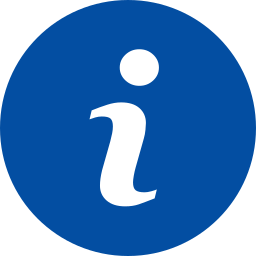 Erasmus Mundus : ressources
Plateforme des résultats de projets Erasmus+
https://ec.europa.eu/programmes/erasmus-plus/projects/

Catalogue des masters Erasmus Mundus
https://eacea.ec.europa.eu/erasmus-plus/emjmd-catalogue_fr

Report “Implementing Joint Degrees in the Erasmus Mundus action of the Erasmus+ programme”
https://eacea.ec.europa.eu/sites/resources/implementing-joint-degrees-in-erasmus-mundus-action-erasmus-programme_en

 European Approach for Quality Assurance of Joint Programmes : https://www.eqar.eu/kb/joint-programmes/
[Speaker Notes: On vous a parlé des différents docs. importants à lire au sujet d’Erasmus Mundus. Vous les retrouvez tous ici.
La plate-forme Erasmus+ project results qui vous permet d’accéder à tous les projets financés
Le catalogue des masters Erasmus Mundus qui vous permettra d’identifier les thématiques déjà abordées
Une étude sur la mise en œuvre des masters conjoints en Europe
Un lien vous permettant d’avoir des éléments sur l’approche européenne pour l’assurance de la qualité des programmes conjoints


=> Reprendre la phrase dite lors de la Conf. annuelle
Important le catalogue et la plate-forme E+PR afin d’identifier les thématiques déjà traitées.]
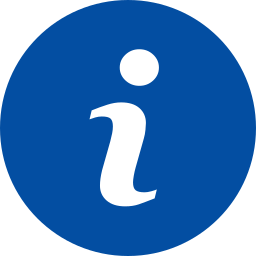 Erasmus Mundus : ressources
Pour aller plus loin :
Diffusion et impact dans les projets de partenariat de l'enseignement supérieur Erasmus +
https://agence.erasmusplus.fr/publications/diffusion-et-impact-dans-les-projets-de-partenariat-de-lenseignement-superieur-erasmus/

Policy paper: "EMJMDs - The story so far" 
https://eacea.ec.europa.eu/sites/eacea-site/files/2._policy_paper_on_joint_degrees.pdf

Sustainability of Erasmus Mundus Master Courses - Best practice guide
https://eacea.ec.europa.eu/sites/eacea-site/files/sustainabilitysurvey2017.pdf
[Speaker Notes: D’autres liens si vous souhaitez aller plus loin comme par exemple un lien sur la publication « diffusion et impact dans les projets » c’est sur ce point que les projets perdent souvent des points
Bien sûr, nous vous conseillons de prendre connaissance du guide du programme dès sa publication.]
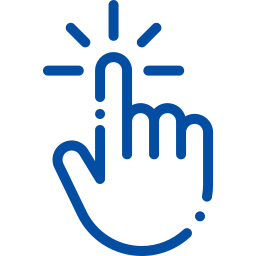 Session de questions/réponsesOrganisée par l’Agence Erasmus+ France, en présence de l’Agence exécutive EACEA
ACTION ERASMUS MUNDUS
Généralités
Pouvez-vous expliquer en quoi consistera le renforcement de la dimension internationale dans l'action Erasmus Mundus ?

Comment se traduira l'augmentation de la coopération institutionnelle (puisque l'action a été transférée de l’AC1 vers l’AC2) ?
La nouvelle action Erasmus Mundus affiche clairement une ambition internationale.
Les principales restrictions qui existaient auparavant sont levées, notamment concernant la participation institutionnelle et les limites en matière de mobilité. Sur le plan du principe, le programme est ouvert à tout établissement d'enseignement supérieur quel que soit sa localisation, y compris comme coordonnateur. La contre partie est que les exigences (notamment d'accréditation) sont les mêmes pour les institutions des pays programme et des pays partenaires.
Cela dit, l'ouverture institutionnelle en dehors des pays programmes n'est ni une priorité ni une obligation. Dans tous les cas, les candidats devront justifier la composition du partenariat et l'adéquation du projet aux besoins.
?

[Speaker Notes: Manque réponse à la Q° sur bascule AC1 vers AC2]
L’ACTION ERASMUS MUNDUS
Généralités
Pourriez-vous nous communiquer la liste des pays sous-représentés dans l'action Erasmus Mundus ainsi que les thématiques / domaines prioritaires ou sous-représentés ?

Quel est le pourcentage de chance d'être accepté dès le premier dépôt ? Avez-vous des statistiques là-dessus ?
Plateforme des résultats des projets Erasmus sélectionnés:  https://ec.europa.eu/programmes/erasmus-plus/projects/

Recueil de données 2020 « Enseignement supérieur et coopérations internationales » :
https://agence.erasmusplus.fr/publications/erasmus-un-programme-ouvert-international-recueil-de-donnees-2020/

Budget 2021 :
environ 36 projets Erasmus Mundus Design Measures
environ 25 projets de Masters Conjoints Erasmus Mundus
?

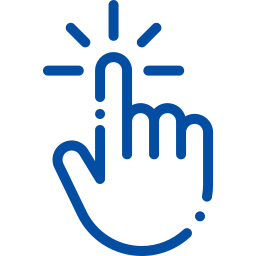 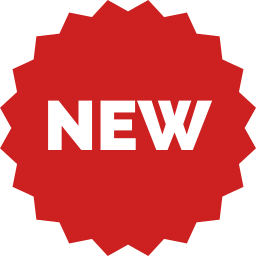 Appel à candidature :Erasmus Mundus Design Measures (EMDM)
ERASMUS MUNDUS DESIGN MEASURES
Objectifs
Quels sont les objectifs de cette action ?

Qui est ciblé ?
L'action EMDM est une sous-action totalement nouvelle dans le cadre d’Erasmus Mundus.
Elle a pour objectif de favoriser le développement de nouveaux masters intégrés au niveau international, en particulier dans les pays, institutions et domaines où ils sont sous-représentés dans cette action. 
Cet appel à propositions est totalement indépendant des masters conjoints. Les masters conjoints ciblent des curricula prêts à être mis en œuvre et dont les diplômes en particulier sont accrédités au moment de la candidature. En ce sens, les deux sous-actions sont complémentaires.

?
ERASMUS MUNDUS DESIGN MEASURES
Objectifs
Faut-il un master existant qui fonctionne bien et depuis un certain temps chez l'établissement porteur + collaborations internationales pour déposer sa candidature ?
Non, l’objectif de cette action est justement de soutenir la création de nouveaux masters. En revanche, le master nouvellement créé doit être reconnu par l’autorité nationale compétente et conforme aux règles en vigueur.

?
ERASMUS MUNDUS DESIGN MEASURES
Partenariat
Quelle est la composition du partenariat d'un Erasmus Mundus Design Measures ?
Formellement, les candidatures pour un EMDM doivent être soumises par un seul établissement d'enseignement supérieur qui répond aux critères d'éligibilité. 
Dans la description du projet (et annexes), devront être identifiées les autres établissements impliqués, sachant qu'il n'y a pas d'exigences minimales requises. 
Cela étant, parmi les résultats attendus, le projet de partnership agreement devra prévoir l'implication d'un consortium d'au moins 3 EES partenaires de 3 pays différents dont au moins 2 d’un pays programme.

?
ERASMUS MUNDUS DESIGN MEASURES
Activités financées
Quelles dépenses et/ou activités peuvent être financées par le forfait de 55 000€ octroyé dans le cadre d'EMDM ?
Somme forfaitaire de 55 000€
Prise en charge des coûts liés aux activités nécessaires à la création du projet du master conjoint.
Exemples : réunions, conférences, études, enquêtes, process d'évaluation, frais de voyage, d'hébergement des personnels, divers coûts administratifs
?

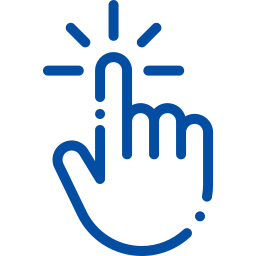 Appel à candidatures :Master conjoint Erasmus Mundus (EMJM)
MASTER CONJOINT ERASMUS MUNDUS
Charte Erasmus pour l’Enseignement Supérieur
Est-ce que l'engagement déclaré de l'université envers les principes de la Charte ECHE (notamment l'inclusion sociale et les transformations numériques et écologiques) doit également s'appliquer à la participation à l’Action-clé 2, en particulier au programme de master commun Erasmus Mundus ?
L’obtention de la Charte ECHE est une étape préalable et obligatoire à la participation des EES aux actions diverses du programme Erasmus+.
Principes et exigences :
Egalité des chances des bénéficiaires à la mobilité (non discrimination et inclusion)Reconnaissance des acquis des activités réalisées dans le cadre du programme Erasmus+ 
Pratiques respectueuses de l'environnement
Engagement civique et citoyenneté active
Mise en place de l'Initiative de la Carte Etudiante Européenne
?

MASTER CONJOINT ERASMUS MUNDUS
ICEE / Erasmus+ Digital
Est-ce que l’Initiative Carte Etudiante Européenne concerne les étudiants Erasmus Mundus ?
A terme, l’ICEE a vocation à couvrir tous les types de mobilités Erasmus. Mais pour le moment, les premiers développements sont obligatoires pour la mobilité étudiante intra-européenne hors consortia. Les masters conjoints Erasmus Mundus ne sont donc pas concernés par l'ICEE pour l'instant.

En revanche, les EES d'un consortium EMJM peuvent d'ores et déjà proposer une version européenne de leur carte étudiante ; cela leur permettra de faire bénéficier à tous leurs étudiants entrants des mêmes services universitaires auxquels ont droit leurs étudiants nationaux.

Lorsque les développements seront prêts, l’étudiant pourra accéder à sa carte étudiante européenne directement sur son smartphone, par l’application mobile Erasmus+.
?

MASTER CONJOINT ERASMUS MUNDUS
Diplômes & standards européens
Quels diplômes français sont éligibles à l'action Master Conjoint Erasmus Mundus ?
Quel est l'accréditation Master que nous devons obtenir ? Auprès de qui doit-on l’obtenir ?
Le diplôme sur lequel s'appuie le master conjoint Erasmus Mundus doit conférer le grade de master (diplôme national de master, titre d'ingénieur, etc.).
Vous devrez joindre à votre candidature une preuve valide à la date du dépôt de la candidature, tel que l'arrêté en cours accréditant l'établissement à la délivrance de diplômes nationaux.
?

En France, tout diplôme en partenariat international est délivré en tenant compte des modalités fixées par la circulaire n° 2019-134 du 25 septembre 2019 et des modèles de parchemin de diplômes présents en annexe de la circulaire n° 2015-0012 du 24-3-2015.
En cas de diplôme commun, devons-nous utiliser le parchemin français ?
?

[Speaker Notes: Le master conjoint Erasmus Mundus a pour obligation de répondre aux standards minimaux fixés par la European Approach for Quality Assurance of Joint Programmes.
En revanche, l’accréditation du master Erasmus Mundus par une agence d’assurance qualité externe est une opportunité ; ce n’est pas obligatoire.]
MASTER CONJOINT ERASMUS MUNDUS
Diplômes & standards européens
L’objectif est de supprimer les obstacles à la mise en place de programmes d’études conjoints en Europe, par la création de standards de qualité européens. Cette approche européenne est notamment basée sur les « European Standards and Guidelines (ESG) » développés dans le cadre de l’EEES.
Qu'est ce que la European Approach for Quality Assurance of Joint Programmes ? Quel est l'objectif et comment cela fonctionne ?
?

Est-ce que un master conjoint Erasmus Mundus doit répondre à European Approach for Quality Assurance of Joint Programmes ?
Le master conjoint Erasmus Mundus doit obligatoirement répondre aux « European Standards and Guidelines (ESG). »
Il peut également sans obligation s’engager dans un procédure d’accréditation du master conjoint Erasmus Mundus via l’ “European Approach for Quality Assurance of Joint Programmes”
?

MASTER CONJOINT ERASMUS MUNDUS
Activités préparatoires et langues d’enseignement
Pouvez-vous nous rappeler ce que sont les activités préparatoires ?
Le concept d'année préparatoire n'est plus structurant comme il l'a été dans le passé. Tous les contrats auront la même durée. La seule contrainte est que la première génération d'étudiants commence au plus tard ses études dans l'année académique qui suit l'année de sélection du projet. Par ailleurs, le consortium doit organiser au moins 4 éditions du master.
Les activités préparatoires incluent en particulier les activités nécessaires en vue de la première édition du master, comme par exemple : finalisation et signature de la convention de coopération entre partenaires,  mécanisme interne de gestion du contrat et des fonds alloués, campagne de promotion auprès des étudiants et des employeurs, finalisation des modalités de recrutements des étudiants/boursiers, organisation de la sélection et du recrutement, couverture assurance, etc.
?

Pas de pourcentage d'anglais exigé
Pas d'obligation d'utiliser une langue spécifique
Quel est le pourcentage de cours en anglais nécessaire pour envisager un projet Erasmus Mundus en master ?
?

MASTER CONJOINT ERASMUS MUNDUS
Etudiants non-boursiers
Les étudiants non-boursiers pour lesquels le consortium perçoit les coûts institutionnels (750€/mois/étudiant) doivent-ils payer les droits d'inscription ?
Oui, les étudiants non-boursiers payent les droits d'inscription.
Le consortium perçoit des bourses d'études jusqu'au 60ème étudiant max. + les coûts institutionnels jusqu'au 100ème étudiant. Entre le 61ème et le 100ème étudiant, le consortium perçoit à la fois les coûts institutionnels et les droits d'inscription.
A contrario, les étudiants boursiers sont exonérés de droits d'inscription.
?

Est-ce que les étudiants non-boursiers doivent être comptabilisés dans les quotas de nationalité ?

Y a-t-il toujours une distinction 75% non-EU students / 25% EU students ?
La règle des 75% / 25% n’existe plus. 
Mais les projets doivent viser un équilibre géographique : pas plus de 10% des bourses allouées (calcul réalisé sur la base des bourses réellement allouées) ne peuvent l'être à la même nationalité. Cette règle ne s'applique toutefois qu'au financement principal et pas aux bourses supplémentaires ciblant certaines régions.
?

MASTER CONJOINT ERASMUS MUNDUS
Bourses & besoins individuels
La bourse Erasmus Mundus est cumulable avec d'autres financements. 
En France, les périodes de formation en milieu professionnel/stage en vue d'obtenir un diplôme font l'objet d'une convention entre le stagiaire, l'organisme d'accueil et l'établissement d'enseignement, et d'une gratification obligatoire au-delà de deux mois de stage.
Est-ce que le cumul des bourses mensuelles avec les indemnités de stages est autorisé ?
?

Les fonds alloués pour les besoins individuels non utilisés pourront être transformés en bourses et inversement. Cela ne s'applique pas, par contre, aux coûts institutionnels.
En principe, ces crédits ne peuvent être utilisés que pour recruter un (des) étudiant(s) lors de la prochaine sélection. En effet, le critère d'attribution d'une bourse est le critère d'excellence.
Si le montant des coûts unitaires des besoins individuels n'est pas totalement utilisé, est-il possible de le transformer en bourses pour les distribuer aux étudiants non-boursiers initialement ? De fait, est-ce que cela veut dire que des étudiants non-boursiers se retrouvent boursiers ?
?

MASTER CONJOINT ERASMUS MUNDUS
Bourses & mobilité
Un étudiant français boursier au titre d’un master conjoint Erasmus Mundus touchera-t-il sa bourse pour un semestre passé dans une université française ?
Oui, la bourse Erasmus Mundus est mensuelle et versée pour toute la durée du master, même lorsque l’étudiant étudie dans le pays dont il a la nationalité et/ou son pays de résidence.

?
Le principe de performance financière ne s’applique pas à l’action Erasmus Mundus. La sous-utilisation des crédits alloués n’a donc pas d’incidence sur d’éventuelles futures candidatures à des projets Erasmus Mundus. 
En cas d’empêchement des mobilités, nous vous conseillons de prendre contact avec l’EACEA.
En cas d'impact sur la mobilité (crise sanitaire, cours en distanciel, etc.), qu'en est-il du taux de réalisation du budget ? Existe-t-il une clause de force majeure (CFM) comme pour la mobilité d’études ?

?
MASTER CONJOINT ERASMUS MUNDUS
Coûts institutionnels et droits d’inscription
Oui, les coûts institutionnels ont vocation à financer tous les coûts liés au fonctionnement du programme d’études. Cela inclut les coûts de personnel et, à titre d’exemple, un contrat à temps partiel.
Les coûts institutionnels permettent-ils de financer les coûts de personnel ? Un contrat à temps partiel ?
?

Les droits d’inscription dépendent de la législation de chaque pays. Les EES du consortium d’un master conjoint Erasmus Mundus doivent donc fixer le montant des droits d’inscription selon leurs propres règles nationales.
Les droits d'inscription devront-ils être du même montant dans tous les pays partenaires ?
?

MASTER CONJOINT ERASMUS MUNDUS
Partenariat
Y a-t-il un nombre maximum de partenaires internationaux ? Doivent-ils être tous européens ?
Le consortium d’un Master conjoint Erasmus Mundus doit être composé d'au mois 3 EES issus de 3 pays différents dont au moins 2 EES issus de 2 pays programme. 
Il n'y a pas de maximum dans le nombre des partenaires issus de pays tiers ou de pays programme.

?
Un consortium Erasmus Mundus peut-il associer des partenaires non-universitaires (entreprises, ONG, fondations, structures culturelles), et si oui, dans quelle proportion?
Le consortium d’un master conjoint Erasmus Mundus peut tout à fait inclure des partenaires non-universitaires. Ces derniers peuvent être full partners ou partenaires associés.
?

MASTER CONJOINT ERASMUS MUNDUS
Partenariat
Non, les partenaires associés ne sont pas bénéficiaires de la subvention d’EMJM. Seuls les full partners perçoivent un financement.
Est-ce que les partenaires associés peuvent être financés ?

?
Quelles sont les preuves d'engagement nécessaires pour les partenaires du projet et pour les partenaires associés (engagement letter, mandate) ?
Doit-on recueillir des documents pour tous les partenaires associés quand ceux-ci sont très nombreux (pour des stages par exemple) ?
L'engagement des partenaires principaux se fera sur la base d'un mandat comme par le passé. 
Aucun document justificatif ne sera demandé pour les partenaires associés.
?

MASTER CONJOINT ERASMUS MUNDUS
Partenariat
Est-il possible d'élargir le nombre de partenaires une fois le programme de master ouvert ?
Il est techniquement possible de modifier le partenariat ultérieurement sous réserve d'une demande justifiée et acceptée par l'Agence. Dans tous les cas, le budget et le nombre de bourses alloués ne peut pas être modifié (augmenté).
?

Les partenaires associés peuvent délivrer des crédits. La politique ECTS est une responsabilité du consortium. Les activités conduisant à des crédits doivent faire partie du curriculum et les crédits dûment reconnus par les établissements partenaires. Les partenaires associés contribuent indirectement à la mise en œuvre de tâches ou activités spécifiques et/ou soutiennent la promotion et/ou contribuent à la pérennité du master. Cette contribution peut prendre la forme de transfert de savoir ou d'expertise, la délivrance de cours ou la mise à disposition d’opportunités de stages. D'un point de vue éligibilité et d'un point de vue contractuel, ils ne sont pas considérés comme bénéficiaires d'un financement du programme.
Dans le cadre d'un master, nous avons 3 full partners « diplômants » et des partenaires associés « non-diplômants » qui délivrent 5 ECTS dans le cadre d’une mobilité de spécialité. Est-ce que les partenaires associés doivent faire preuve d'une accréditation et d'une évaluation du programme de master ?
?

MASTER CONJOINT ERASMUS MUNDUS
Candidature & renouvellement
Les EMDM et les EMJM ont des objectifs totalement différents et ne s'adressent pas aux même cibles. 
La même institution peut candidater à la fois à un EMDM et un EMJM pour des projets différents.
Est-il possible de candidater la même année (et pour le même projet de master) à la fois pour un EMDM et un EMJM ?
?

Il n'y a pas de restrictions particulières au renouvellement d'un projet. Toutefois, les projets ayant précédemment reçus un financement de Master Conjoint Erasmus Mundus peuvent candidater pour un renouvellement au plus tôt l'année avant la fin de leur contrat. 
Dans tous les cas, deux éditions financées par deux contrats différents ne peuvent pas commencer la même année académique.
Quelles sont les attentes pour le renouvellement d'un master Erasmus Mundus existant ?

?
MASTER CONJOINT ERASMUS MUNDUS
Date & dossiers de candidature
Quand est-ce les dossiers de candidature seront disponibles sur le portail des financements et des appels d'offres F&TOP ?

Quelle forme aura le formulaire ? Est-il identique à celui de l'année dernière ?
Contrairement au passé, les candidatures se feront désormais sur le portail de la Commission « Funding & tender opportunities Portal ».
Le format des formulaires sera donc différent du passé. La partie narrative du formulaire sera organisée sur la base des 4 rubriques classiques, à savoir : adéquation du projet, qualité du projet, qualité du partenariat et impact. Pour chacune de ces rubriques, il y aura un certain nombre de questions à répondre correspondants aux critères d’attribution présentés dans le guide du programme. Le nombre de questions est d’environ une douzaine pour les Design Measures et plus d’une quinzaine pour les Masters Conjoints. Le nombre maximum de pages est de 40 pour les EMDM et 70 pour les EMJM. 
La principale innovation est l’introduction des notions de work packages (1 pour les EMDM et 5 pour les EMJM) et milestones (y compris un calendrier d’activités). 
Les annexes seront limitées à une annexe de calcul budgétaire, la liste des diplômes (accréditation) et les documents de justification, la convention de partenariat et la possibilité de joindre les modèles de diplôme, de supplément au diplôme et de convention étudiant.
?

L’ACTION ERASMUS MUNDUS
Contact
L'Action Erasmus Mundus est dite centralisées, elle est gérée par l'Agence Exécutive Education, Audiovisuel et Culture (EACEA). 
Si vous recherchez des informations supplémentaires, ou si vous avez des questions spécifiques sur la procédure de candidature, vous pouvez écrire à : EACEA-EPLUS-EMJMD@ec.europa.eu
Contact :
promotion.superieur@agence-erasmus.fr
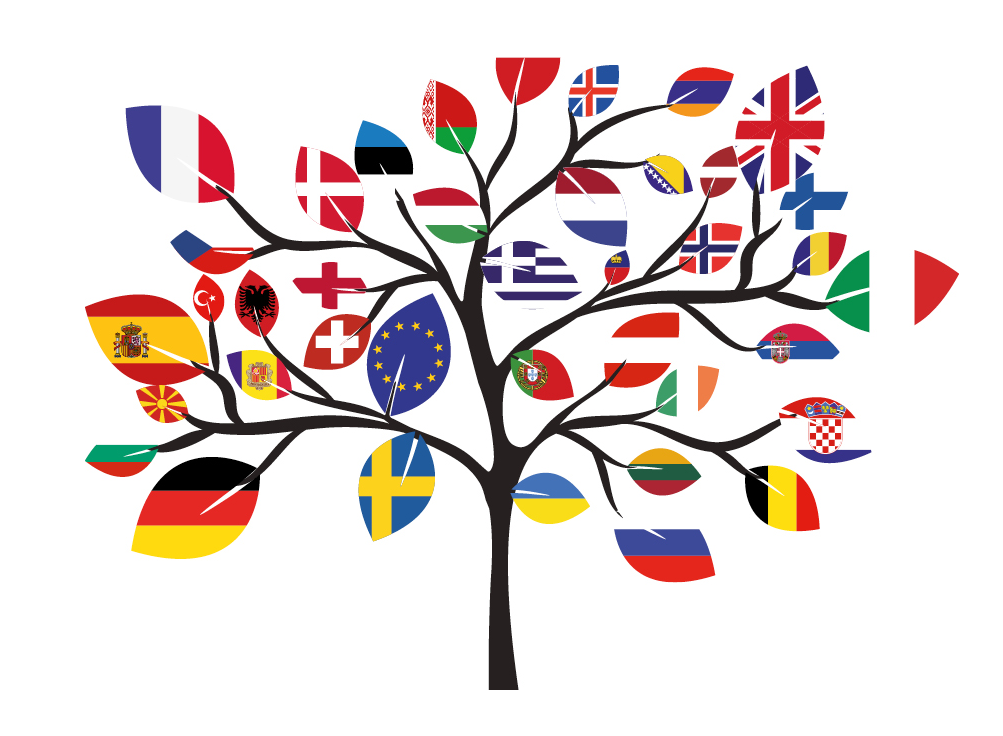 Merci pour votre attention